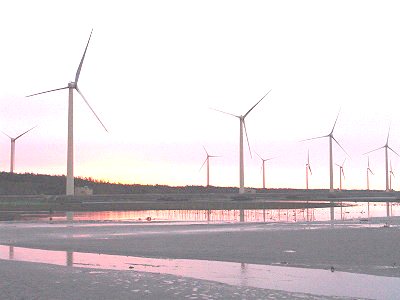 以適當科技與風險評估的角度來看風力系統
班級：車輛三甲學號：49915001姓名：林以耕指導老師：林聰益
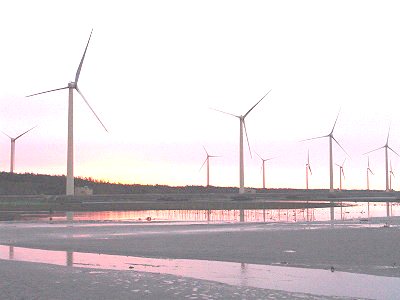 目錄
前言
風能介紹
風能應用
風力發電
風力發電優缺點
結論
參考文獻
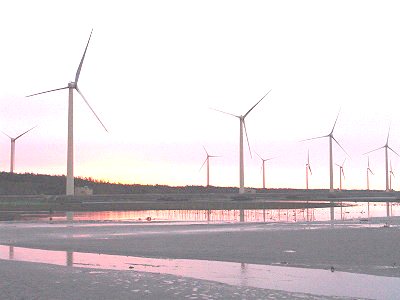 前言
由於資源的過度開發，導致天然氣，石油等儲量越來越少，也因為燃燒所產生之廢氣等影響我們的環境，所以我們必須想出對策來解決石油以及天然氣等越來越少的問題，而如何在不使用任何石化燃料而能依然發電的系統，讓我們來探討這次的主題:風能。
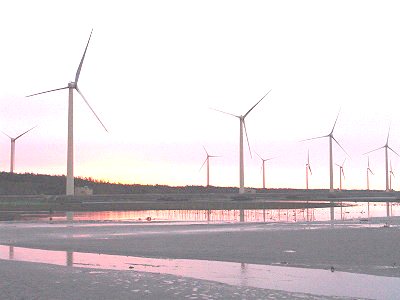 風能介紹
風能是因空氣流做功而提供給人類的一種可利用的能量。
空氣流具有的動能稱風能。
空氣流速越高，動能越大。人們可以用風車把風的動能轉化為旋轉的動作去推動發電機，以產生電力。
風能量是豐富、可再生、分佈廣泛、不產生污染，也不會排放溫室氣體。
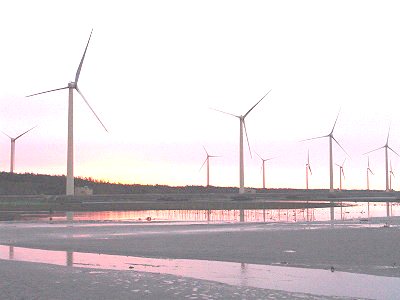 風能應用
風能的途徑與方法風能的優點是無污染，有效利用風能，可採三種方式：
間斷式使用：如抽水灌溉，水產養殖，居民、牲畜用水。使用動力不必持續穩定，偶有間斷亦無妨。
儲存式使用：如利用電池、飛輪、抽蓄等儲能方式，將動力貯存，以供無風時使用。
並聯式使用：可將風力機與水力、火力發電係統並聯配合，風小或無風 時以水力或火力立即補充，使電力供應穩定持續。
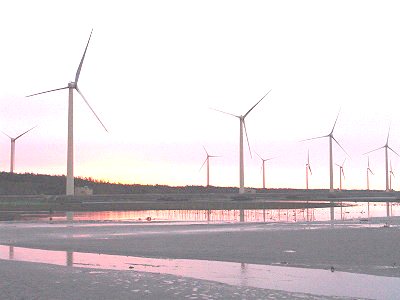 風能發電
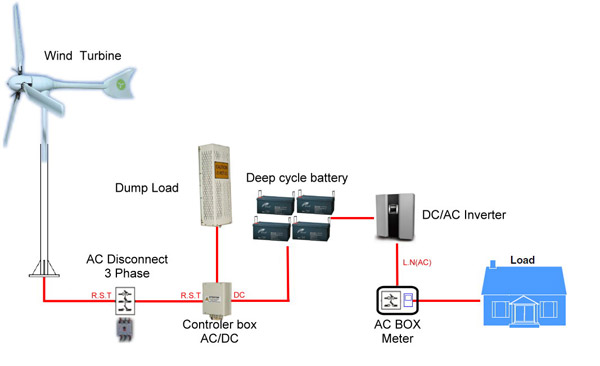 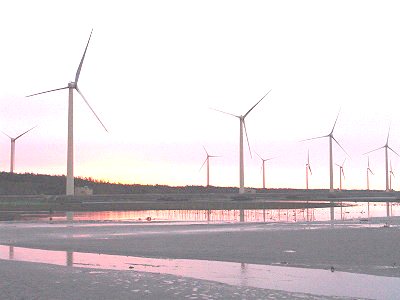 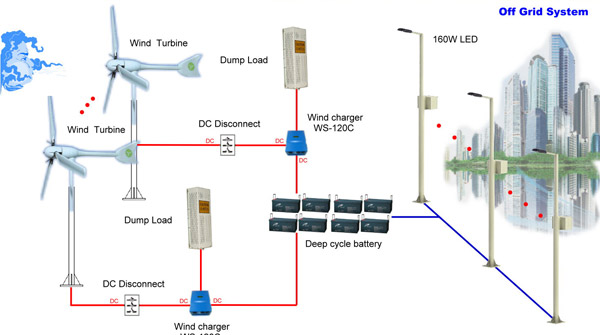 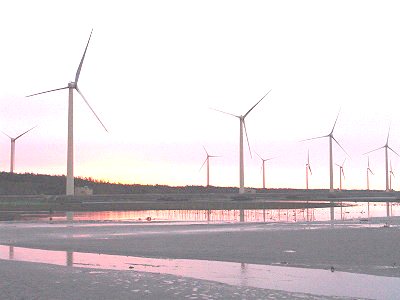 風能優點
風能設施日趨進步，大量生產降低成本。
風能設施多為立體化設施，在適當地點使用適當機器，對陸地和生態的破壞較低。
就地可取，無須長途運輸 。
分佈廣泛，利用方便 。
不污染環境，不破壞生態。
風力儀器比太陽能儀器便宜九成多。
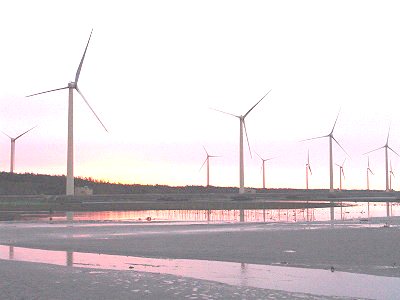 風能缺點
進行風力發電時，風力發電機會發出龐大的噪音。
轉換效率差(理論上，葉片氣動轉換之極限效率為59.3%。大多數葉片的轉換效率約在30%~45%之間)
受地形影響大，地區差異顯著 。
降低土地利用價值。
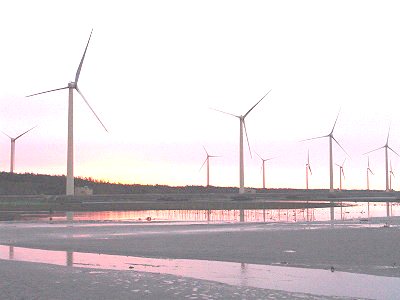 結論
風力發電已經是勢在必行的了，儘管目前的轉換效率依然相當的低，但是在這石油化學短缺的狀況下使用風力發電不僅能改善環境的汙染，也可以降低石油化學的依賴性，且對於地球的生態也會有較大的改善，因此我們應在這些綠色能源的發展繼續努力以維護生態的平衡。
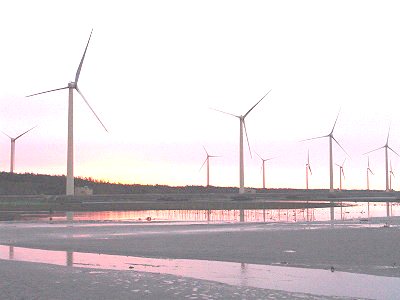 參考文獻
http://www.tatung.com/b5/new%20energy/1_2_1_solution.asp
http://ind.ntou.edu.tw/~Energy/energy_group/wind_energy.htm
http://www.solar-i.com/solt-Yu/energy%20website/_html/teach_web/intro/intro.html
http://tw.knowledge.yahoo.com/question/question?qid=1609081607301